Circulariteit: hoe neem ik dit mee in mijn project?
Bas Fukken
Specialist Verduurzaming Sportaccommodaties

Vakbeurs Sportaccommodaties 
5 maart 2020
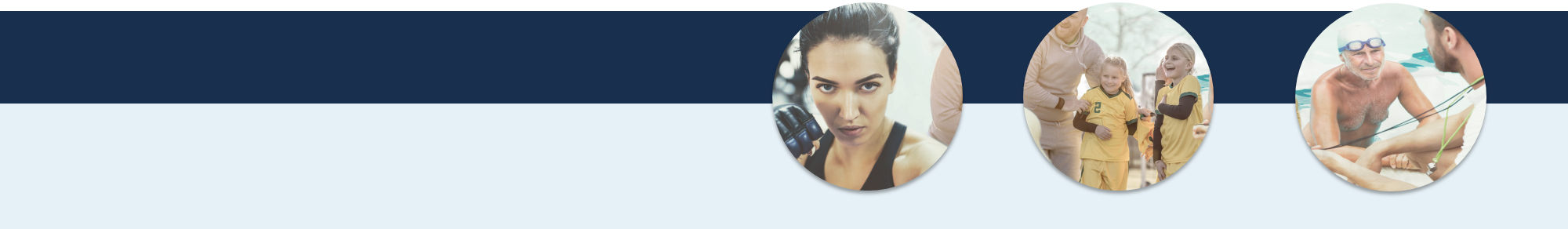 Inhoud presentatie
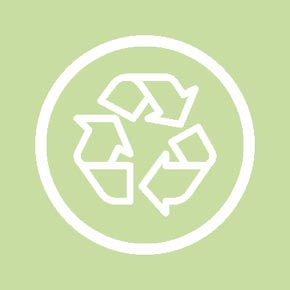 Visie op circulariteit

Circulariteit in het project

Circulair aanbesteden
Visie op circulariteit
In een circulaire economie bestaat geen afval meer en worden alle grondstoffen hergebruikt 
In een visie op circulariteit worden heldere doelen gesteld voor de borging van circulariteit in projecten en worden daar budgetten aan gehangen of restwaarden aan toegevoegd. Ook wordt aangegeven hoe om te gaan met de mogelijke tegenstelling tussen circulariteit en duurzaamheid 
In een circulair project wordt waardebehoud van producten en materialen voor een toekomstige cyclus geborgd.
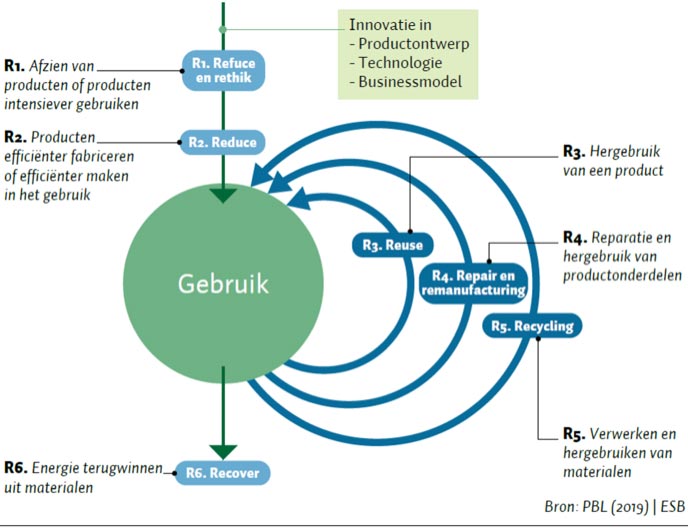 Visie op 
circulariteit
R-ladder met strategieën van circulariteit:

Refuse / rethink
Reduce/ Redesign
Re-use
Repair / Refurbish / Remanufacture/  Re-purpose
Recycle
Recover
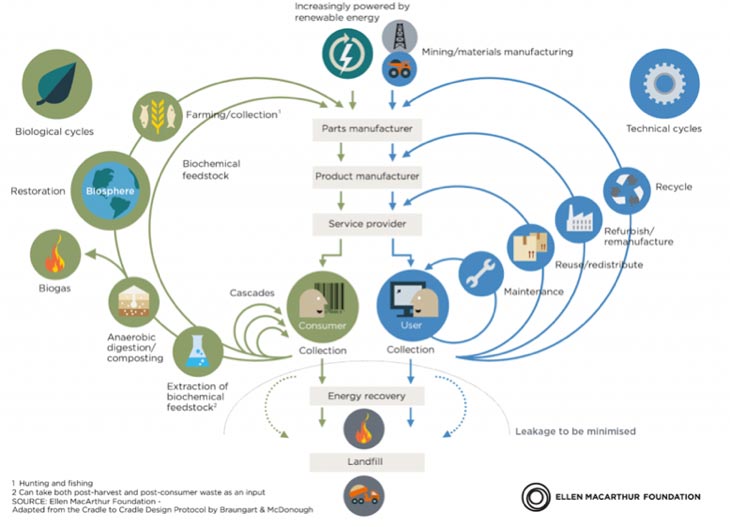 Circulair Bouwen
Butterfly Diagram  Circular economy:
An industrial system that is restorative by design
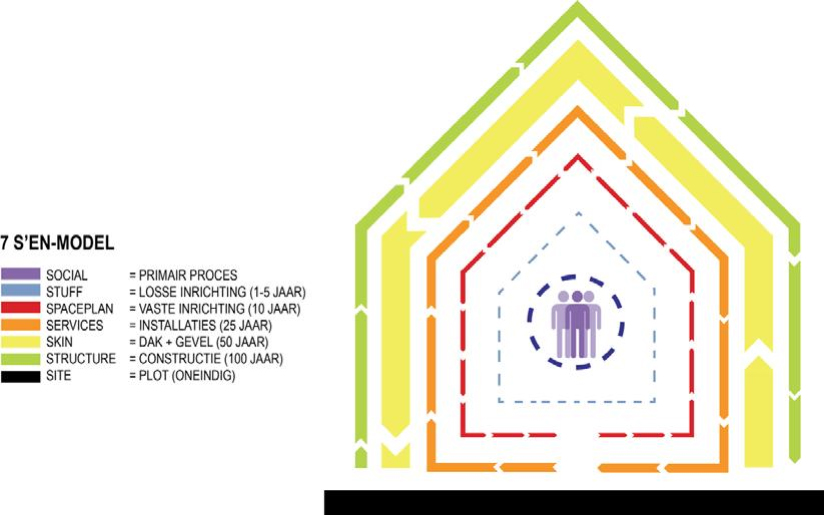 Visie op circulariteit
Circulariteit in relatie tot vervangingstermijn
Steward Brand:
Bron: Steward Brand
Visie op circulariteit
Doel van de visie 
Nu:
In kaart brengen elementen en materialen in het product
Nadenken over mogelijkheden hergebruik product/ element/ materiaal
Toekomst circulariteit en duurzaamheid:
(Her)gebruik product
(Her)gebruik elementen
(Her)gebruik materialen
Visie op circulariteit
Financiering van circulariteit
Nu:
Hoeveel mag een circulair project extra kosten en wie betaalt?
Hoe verantwoord je keuzes en de effecten ervan op investering en onderhoud?
Toekomst:
Kan ik een restwaarde meenemen in mijn projectfinanciering?
Welke waarde heeft een product/ element/ materiaal in de toekomst?
Welke aftrek moet meegenomen worden voor aanpassing/ demontage?
Visie op circulariteit
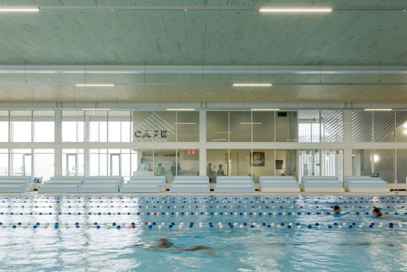 Het meten van circulariteit
Materialenpaspoort 
Milieu impact materialen
Levensduur 
Efficientie
Herbruikbaarheid 
Losmaakbaarheid elementen en materialen
Circulariteit in het project
Borging
Concrete projectdoelen :
Materialen/ elementen paspoort
Hergebruik eisen/ wensen product
Eisen na gebruik (sloop, hergebruik, etc)
Concrete budgetafspraken:
Restwaarde in projectfinanciering (TCO/ LCC)
Investering budget circulariteit
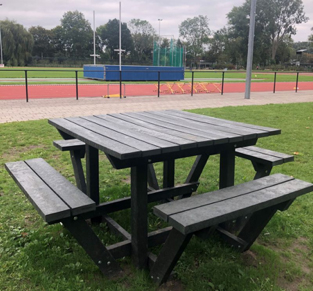 Bron: WH Sports
Circulariteit aanbesteden
Borging
Beste Prijs Kwaliteit Verhouding:
Minimum criteria
Visie op circulariteit volledige levenscyclus
Sloop/ hergebruik (bestaand) product
Rekening houden met:
Level Playing Field
Proportionaliteit
Transparantie
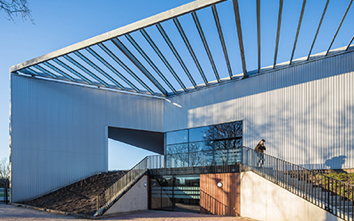 Bron: IVVD
Kennisplatform voor de sportsector
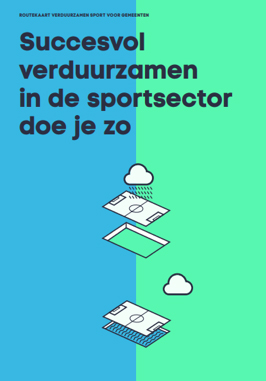 www.duurzamesportsector.nl 
Praktische informatie en stappenplannen voor:
Gemeenten
Verenigingen
Sportaanbieders (ondernemers)
Thematische insteek:
Organisatorisch
Financiering, subsidies
Wet- en regelgeving
Tips en tricks
En nog veel meer: 
Actualiteiten
Praktijkvoorbeelden (best practices)
Blogs
Routekaart Verduurzaming Sport
Duurzaamheidstour 2020
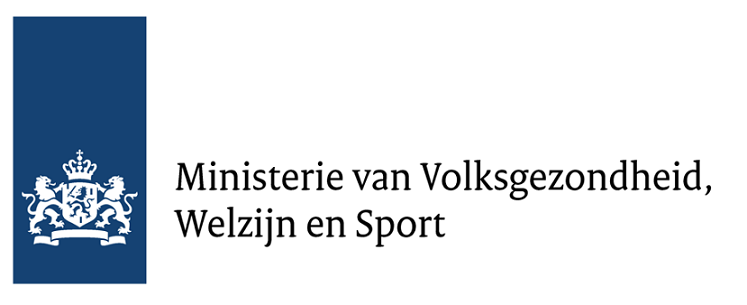 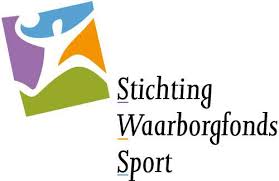 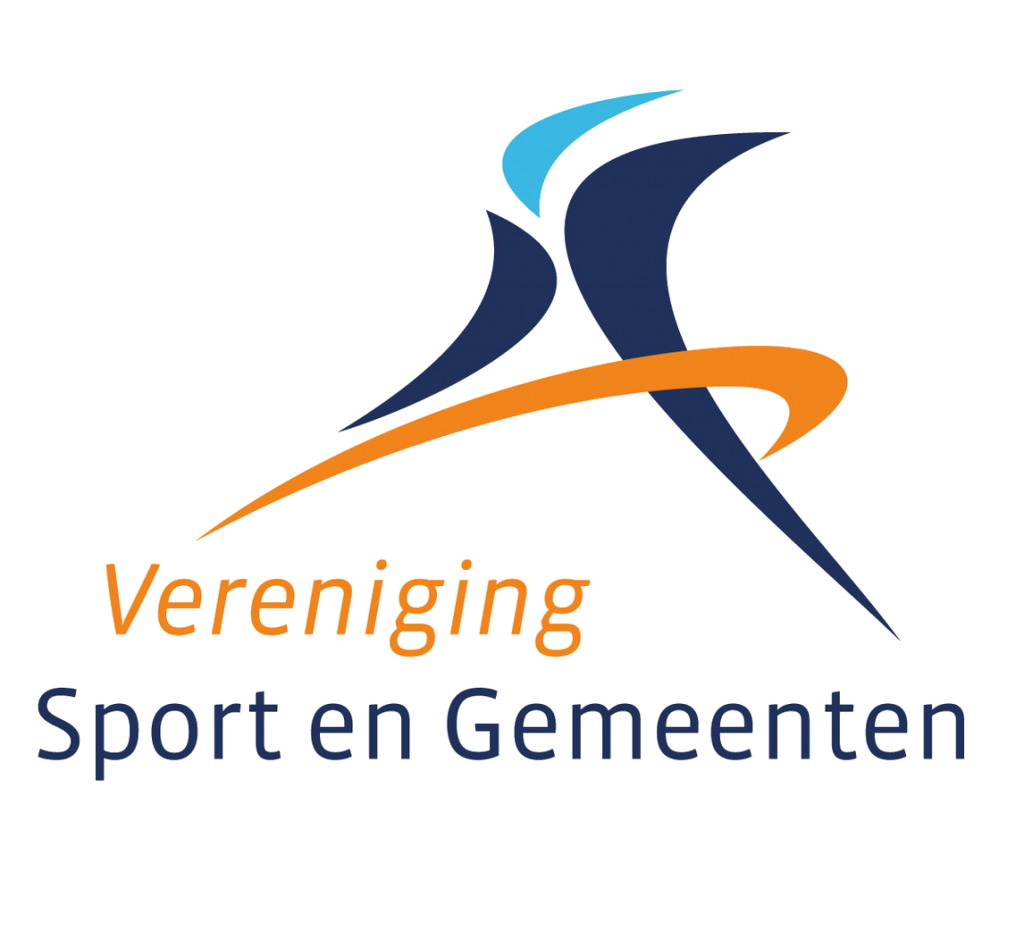 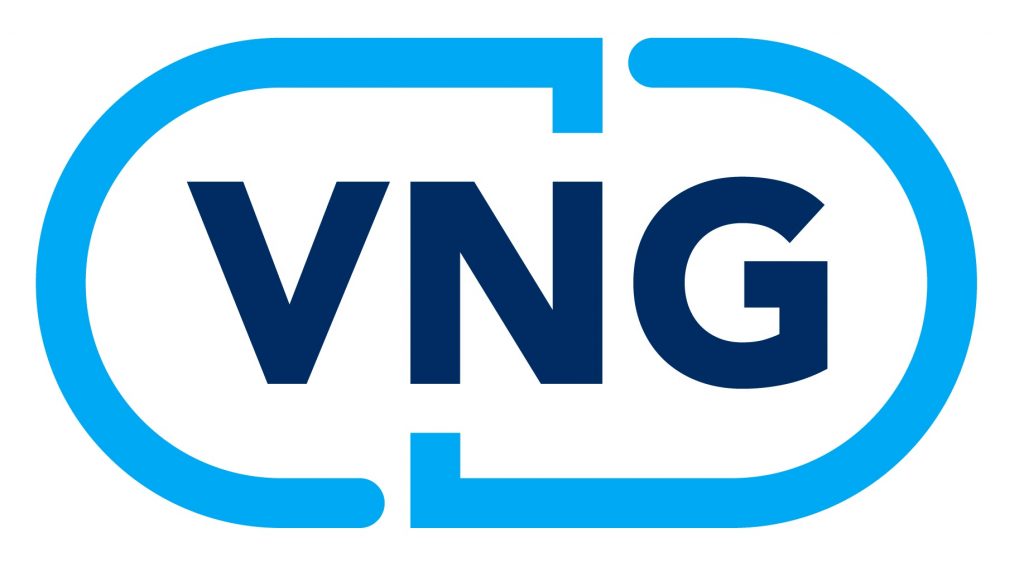 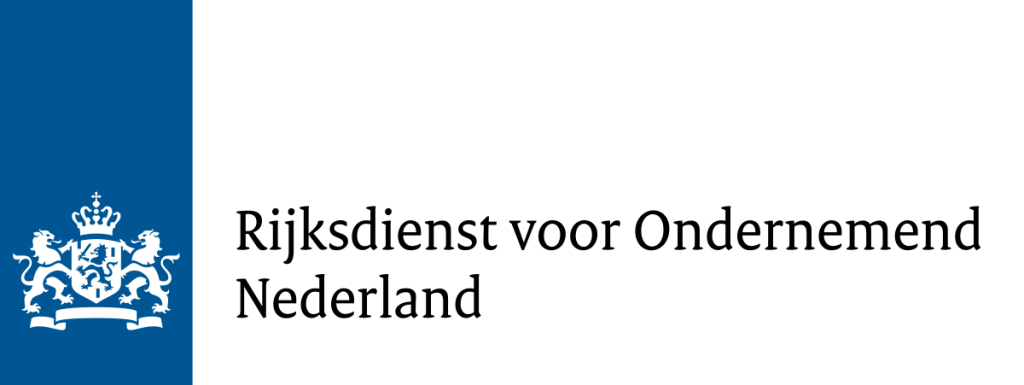 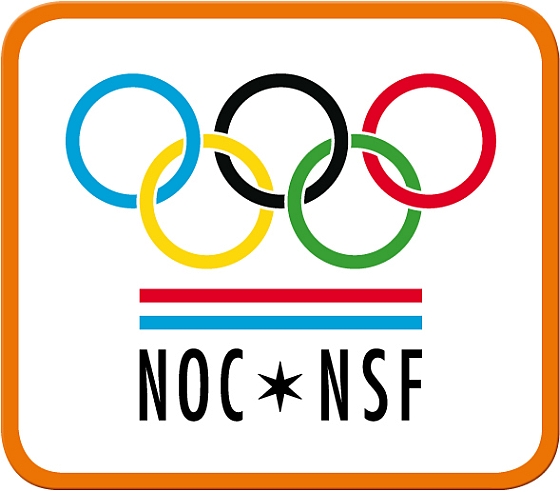 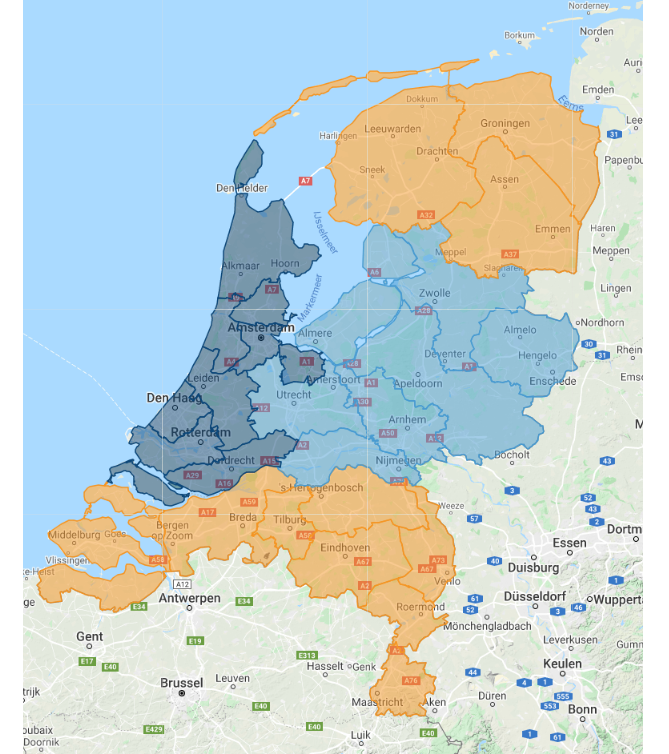 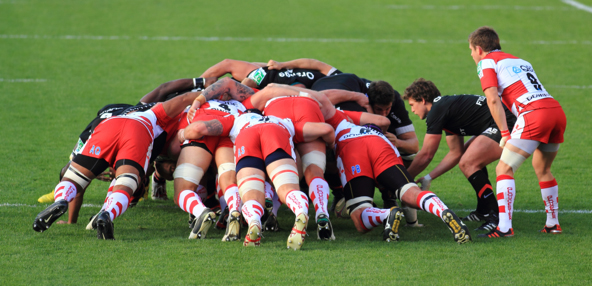 Sportverenigingen en ondernemers
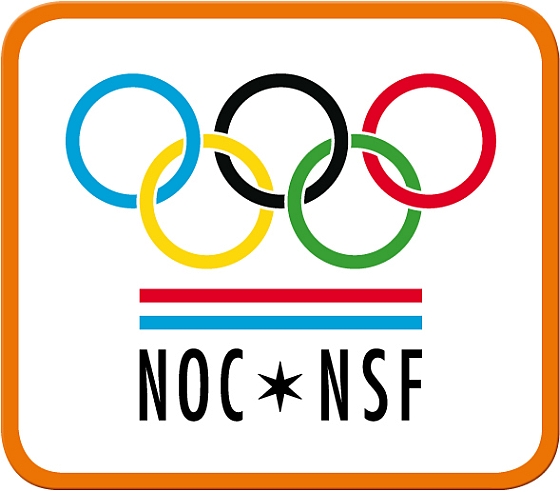 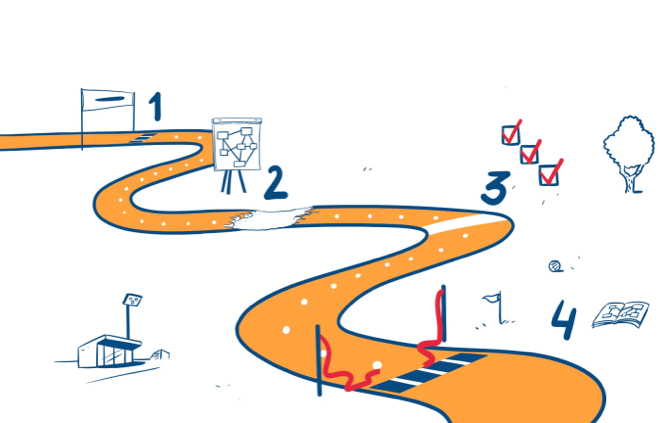 Energiescan
accommodatie
Offertes 
(aanvragen en beoordelen)
Plan van aanpak
Financieel advies (lening / borgstelling / subsidies)
Verduurzaamde accommodatie
Sportaccommodatie van het jaar
Welke sportaccommodatie heeft zich het beste verduurzaamd? 
Welke sportaccommodatie heeft het beste initiatief voor verduurzaming? 
Vakjury: Bert van Oostveen, Remco Hoekman, Rik van Kraaij, Roland van de Lockant
Uitreiking vanmiddag om 15.40 uur in de Sportkantine
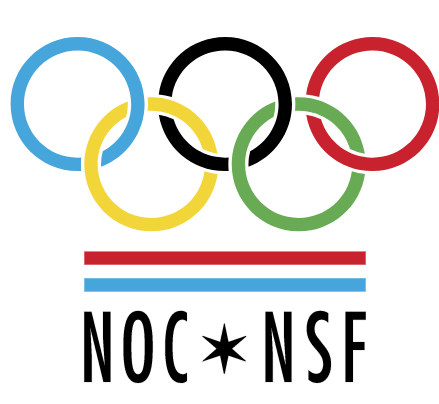 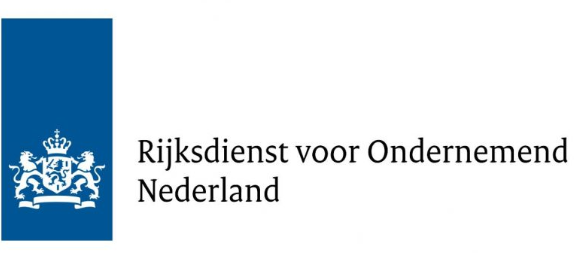 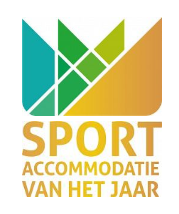 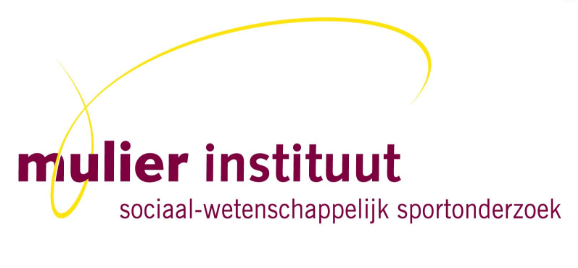 Vragen? Neem contact met ons op!
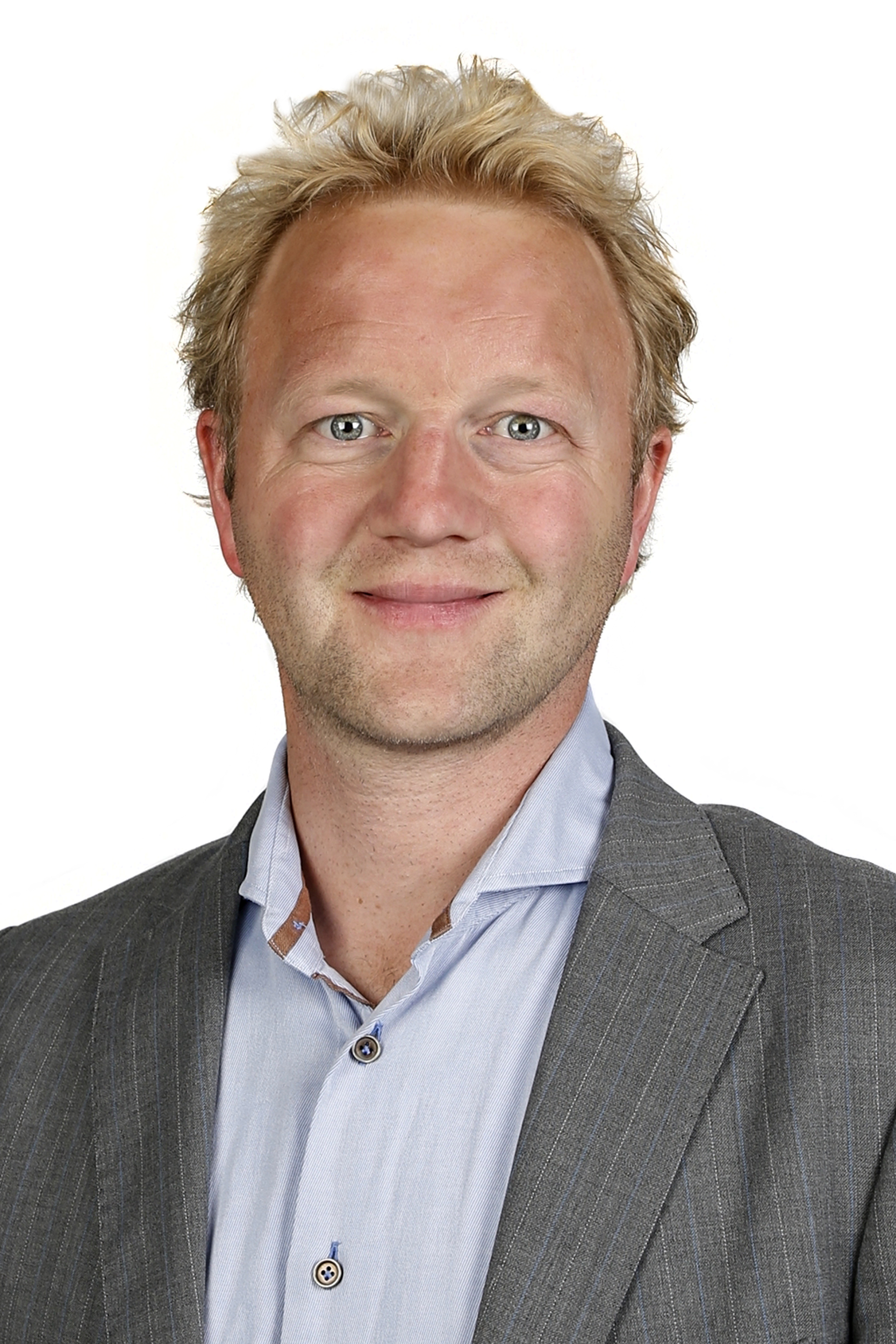 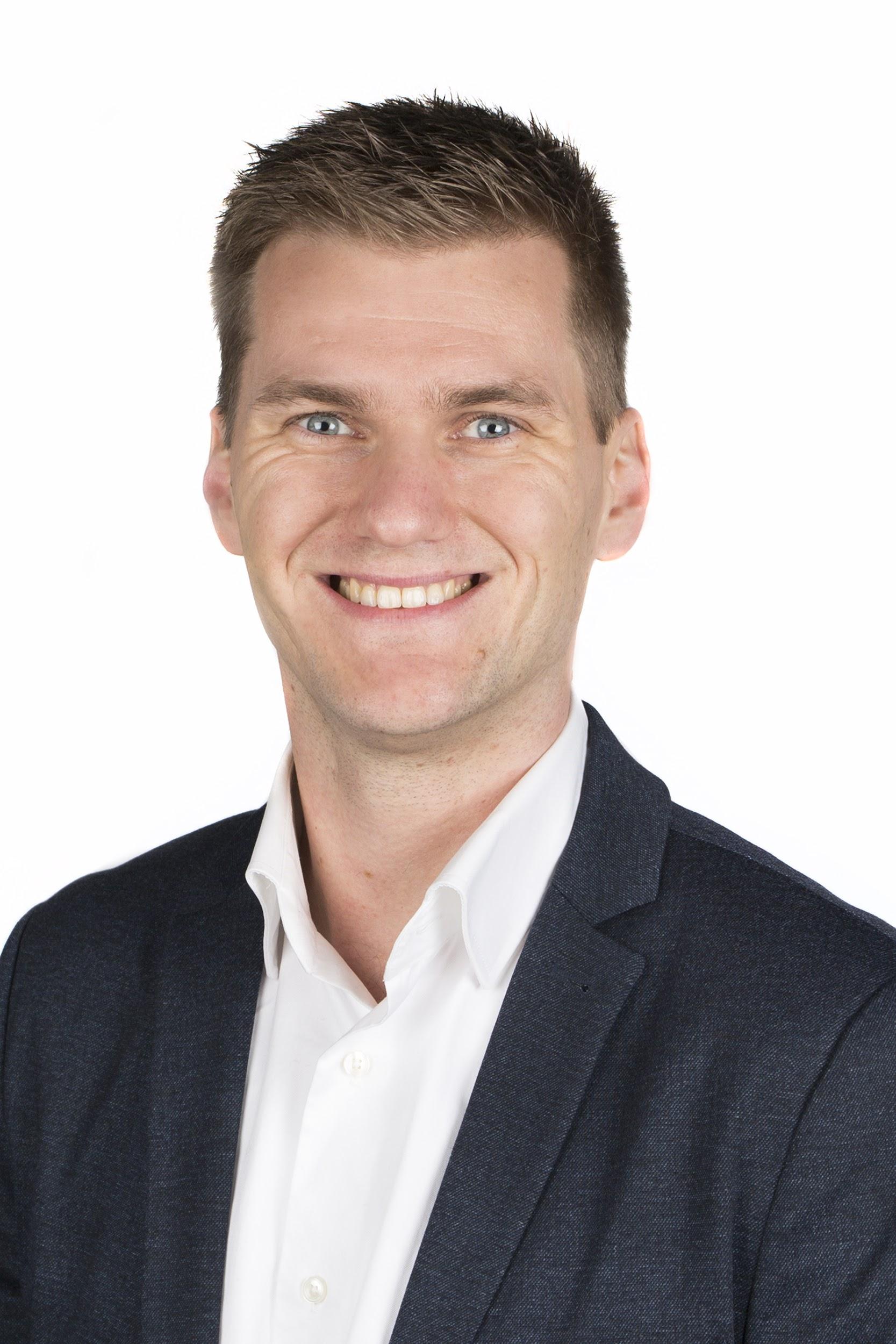 Bas Fukkenbas.fukken@kenniscentrumsportenbewegen.nl
Michael Pootmichael.poot@kenniscentrumsportenbewegen.nl
Kijk ook op www.duurzamesportsector.nl
[Speaker Notes: Controleer lettertype: verdana (tekengrootte 32)]